Perspectivas para o Setor de E&Pe os contratos de Partilha
Workshop Offshore Support Vessel 2025
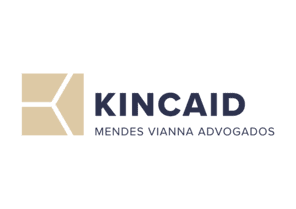 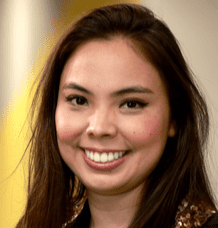 Tabita Loureiro
Presidente Interina & Diretora Técnica
A apresentação institucional da PPSA é baseada em informações atuais e confiáveis. No entanto, não fazemos nenhuma declaração ou garantia de qualquer tipo, expressa ou implícita, com relação a sua precisão e integridade, e não se deve confiar nelas como tais. 
Os leitores são alertados de que essas declarações são apenas projeções e podem diferir substancialmente dos resultados ou eventos futuros reais. Os dados, as informações, as projeções e as opiniões expressas durante a apresentação estão sujeitos a alterações sem aviso prévio.
O Brasil é um importante player no setor de O&G global
O Brasil vem se consolidando como um ator relevante na exportação de petróleo
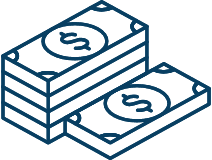 8o 
Maior produtor de petróleo
(IEA, Oil Market Report Dec 2024)
R$99B 
em participações governamentais em 2024
(ANP)
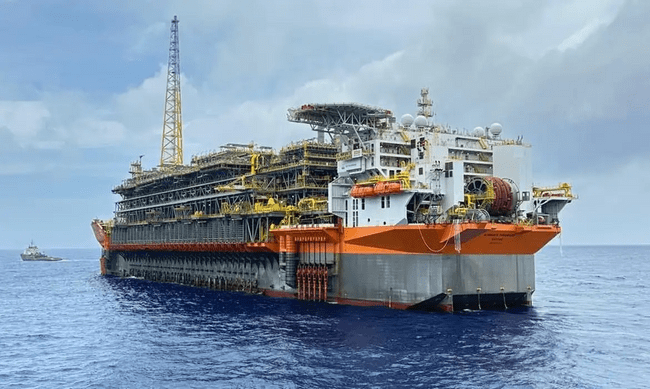 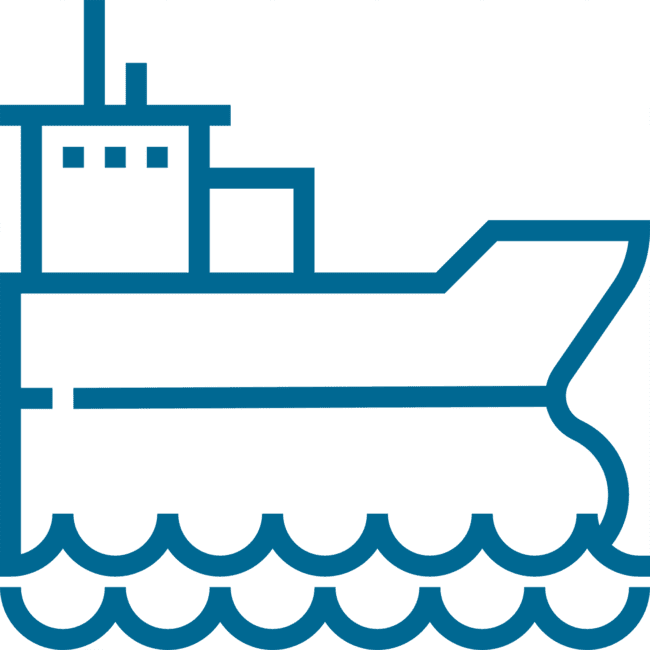 2024:
1.75 MM bpd
52% da Prod. Total
 
Jan 2025: 
2.4 MMbpd
R$270.3B
em tributos & PG que a Petrobras pagou em 2024
(64% produção)
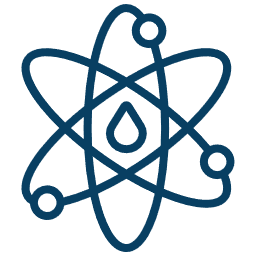 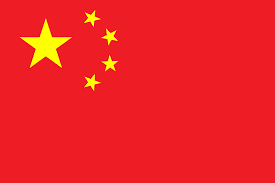 R$4.2B 
Em obrigações de investimentos em PD&I em 2024
(ANP)
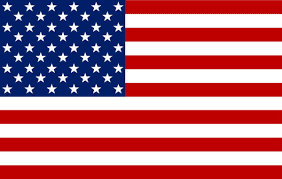 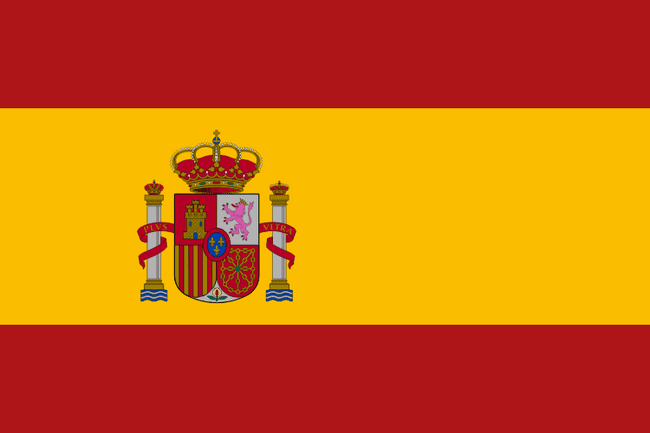 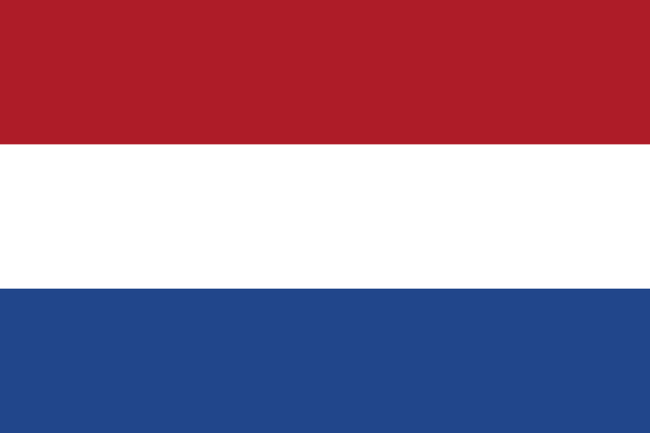 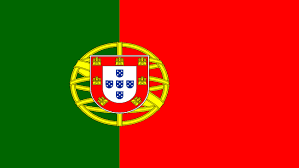 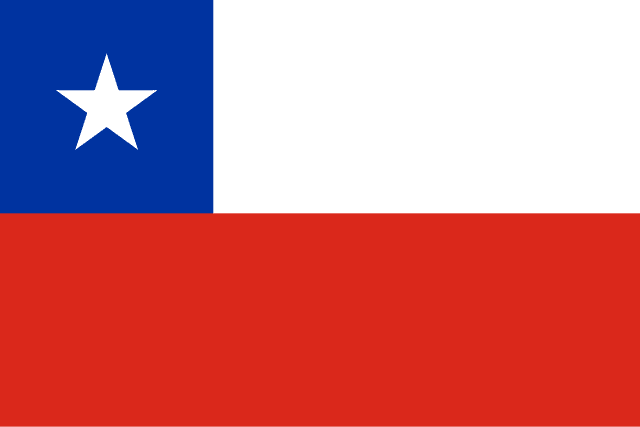 A produção de petróleo no Brasil vai continuar crescendo...
Estimativa
Produção de Petróleo (Milhões bpd)
4,4
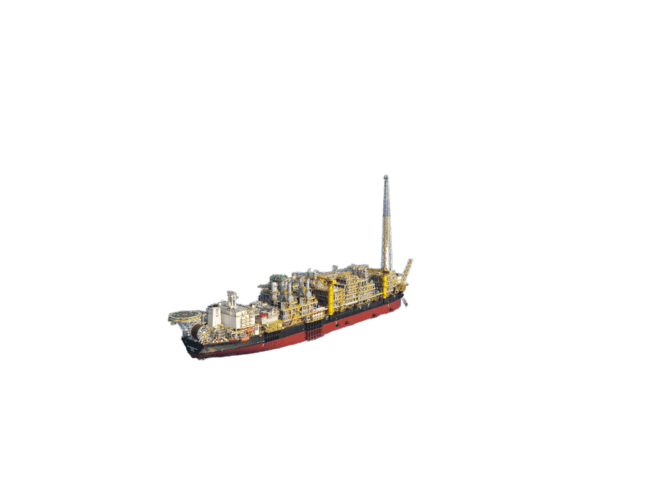 4,4
4,2
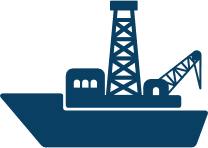 3,7
95% 
Da produção de O&G é offshore 
(97,5% se considerar só o óleo)
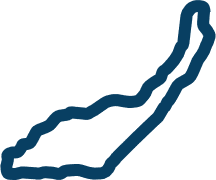 79% 
Da produção vem do pré-sal
Fonte: ANP
Investimentos significativos serão realizados em 2025-2029
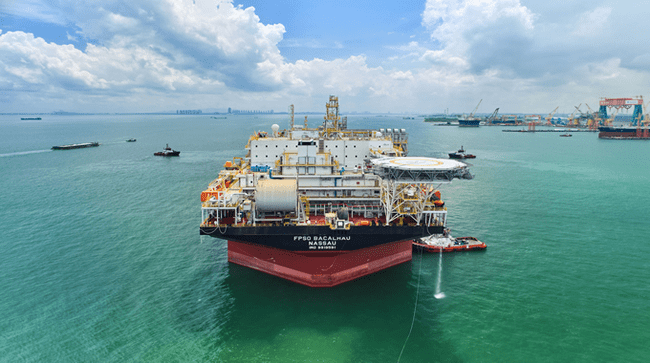 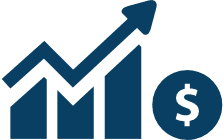 USD123B
Em investimentos previstos no Brasil em E&P (2025-2029)
97% 
Dos investimentos serão offshore
>60% 
UEP e Subsea
Mais de 10 novas plataformas entrarão em produção até 2030
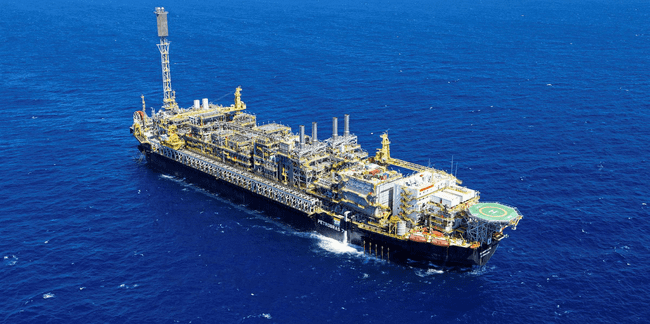 Sépia 2
P-85
225kbpd
BM-C-33
(Equinor)
126kbpd
2028
2029
2025
2026
2030
2027
Búzios 8
P-79
180kbpd
Atapu 2
P-84
225kbpd

Gato do Mato
(Shell) – em FID
120kbpd

Revit BR/CRT
100kbpd
Búzios 7
Alm. Tamandaré
225kbpd

Mero 4
Alex. Gusmão
180kbpd


Búzios 6
P-78
180kbpd

FPSO Bacalhau
(Equinor)
220kbpd
2030+
Búzios 9
P-80
225kbpd


Búzios 10
P-82
225kbpd


Búzios 11
P-83
225kbpd

FPSO Maromba (BW Energy)
Revit Albacora

Revit MLS/MLL

SEAP 1

SEAP 2

Mero 5

Búzios 12

Revit Tupi
…
Fonte: Petrobras, PPSA, ANP, Rystad, BW Energy
*Operador Não Petrobras
* Em estudos/a ser contratado
Mais de 10 FPSOs com potencial de serem contratados entre 2025-2029
Rystad: 15 FPSOs contratados entre 2020-2024 (foco maior no pré-sal); 13 FPSOs a serem contratados entre 2025-2029 (maior relevância das revitalizações e do pós-sal)
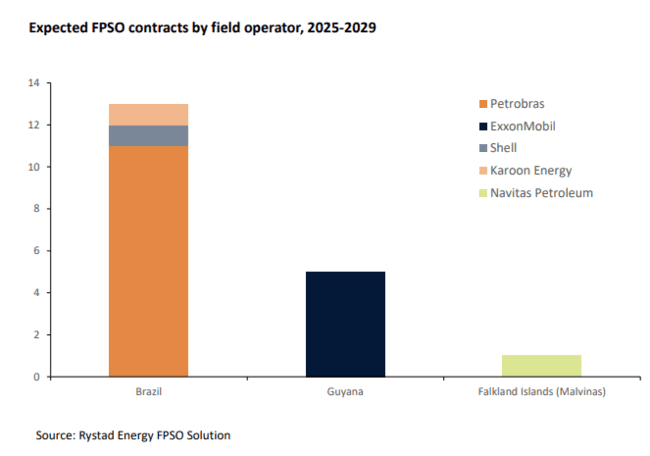 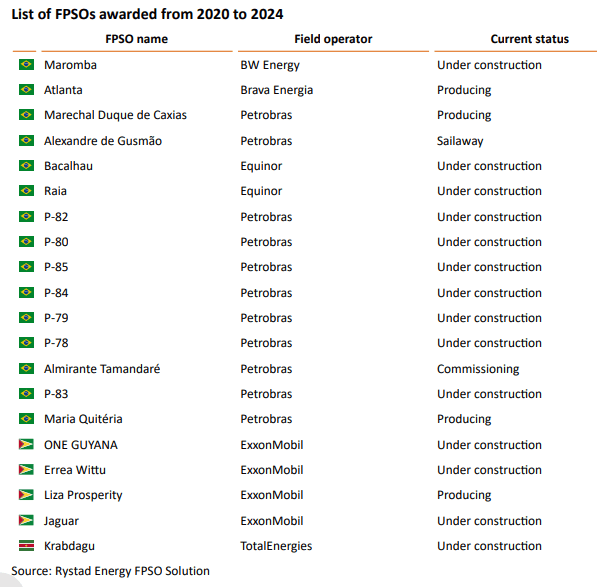 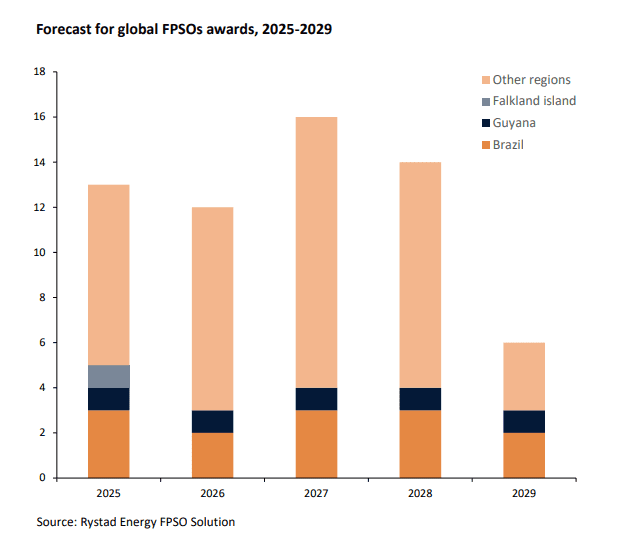 Fonte: Rystad Report (Jan/25): South America retains FPSO market lead on Brazil and Guyana newbuild demand
As oportunidades de revitalização da BC
Produção de Petróleo da Bacia de Campos 2015-2024 (média anual): Declínio 9% ao ano
32% 
Dos investimentos previstos entre 
2025-2029 
estão na BC
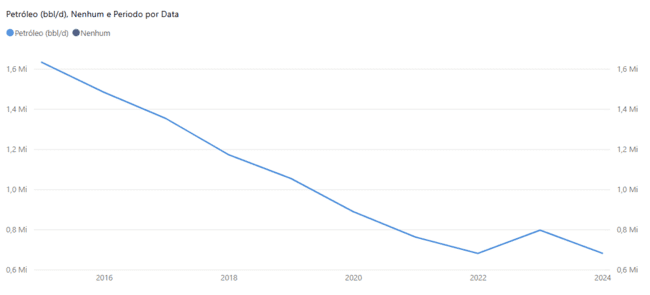 2015: 
1.63 milhão bpd
Ambição: 
1 milhão bpd
2024: 
681 mil bpd
2026/2027
Subsea: um mercado em expansão em 2025-2029
38 bilhões previstos em investimentos
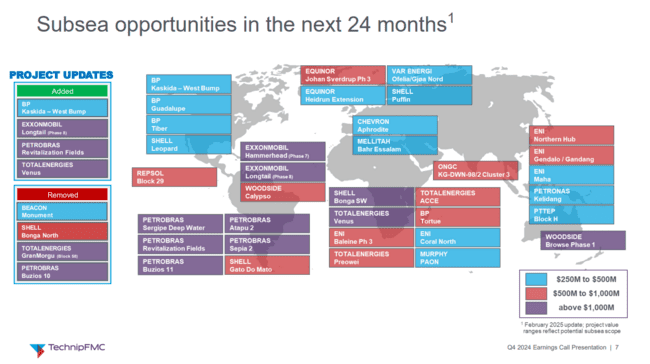 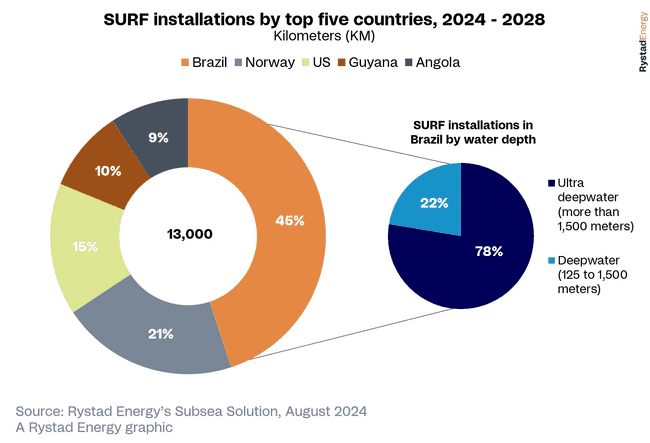 A demanda por poços se mantém no próximo quinquênio...
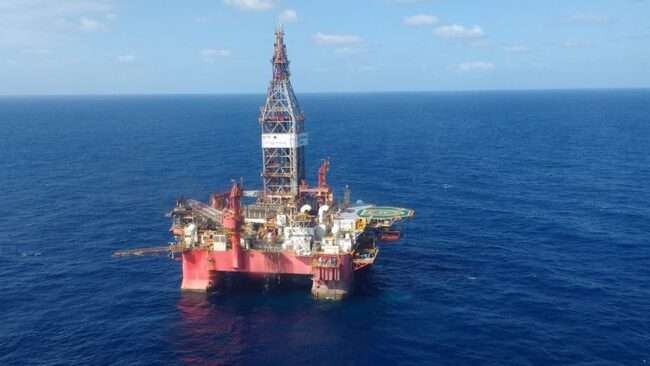 ~290
Poços a serem perfurados entre 2025-2029
~100
Poços a serem arrasados entre 
2025-2029
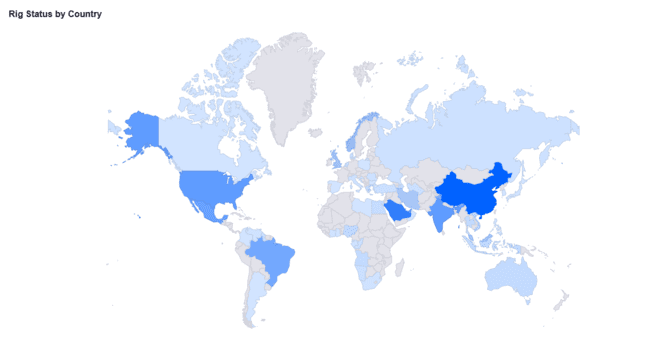 Fonte: ANP
Fonte: BakerHughes Rig Count Report 
Fonte Mapa: Esgian
Frota de embarcações de apoio marítimo no Brasil
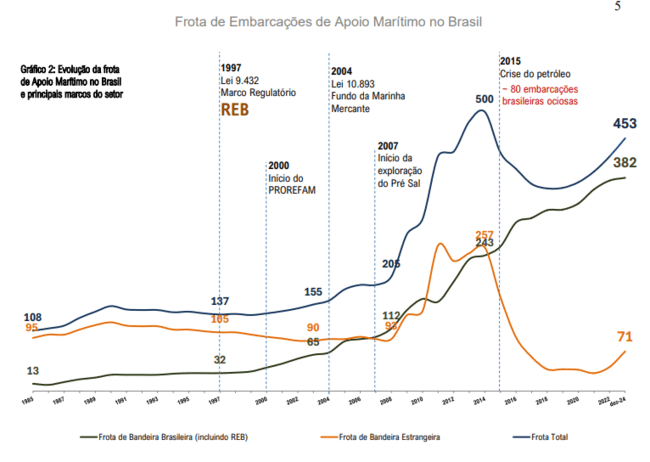 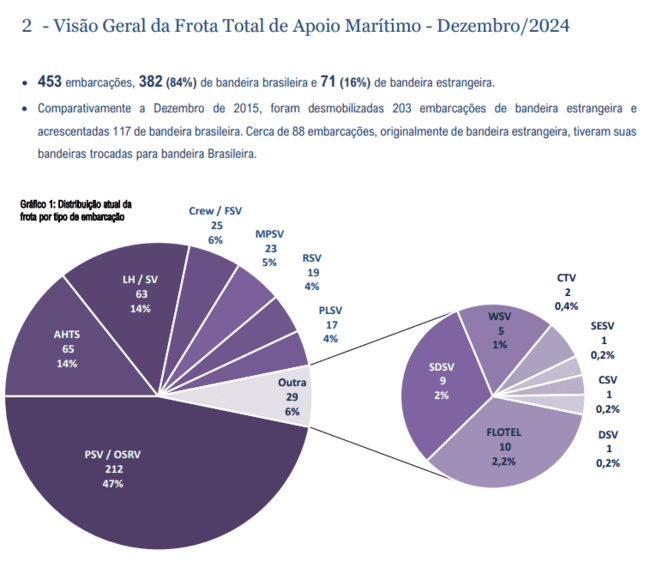 Fonte: ABEAM
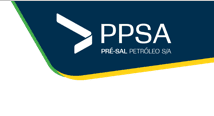 O quinquênio 2025-2029 embora mais desafiador do que o quinquênio passado, engloba uma previsão de produção crescente e uma previsão de investimentos significativos
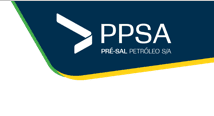 Mas, e o que vem depois?
A Perfuração de Poços Exploratórios no Brasil é decrescente...
Poços Exploratórios Offshore Perfurados
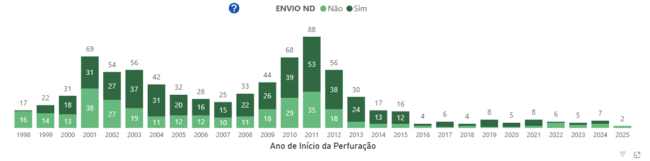 Poços Exploratórios Perfurados
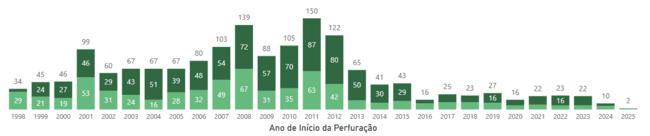 A reposição de reservas é mandatória
O Brasil foi muito bem sucedido na reposição de reservas até hoje, mas o desafio daqui para frente é maior (baixa materialidade nas descobertas do pré-sal) 
Vamos lembrar que mais 1.2 Bilhão de barris são produzidos anualmente
24B
bbl
Se não há reposição de reservas, em meados de 2030 estaremos importando petróleo
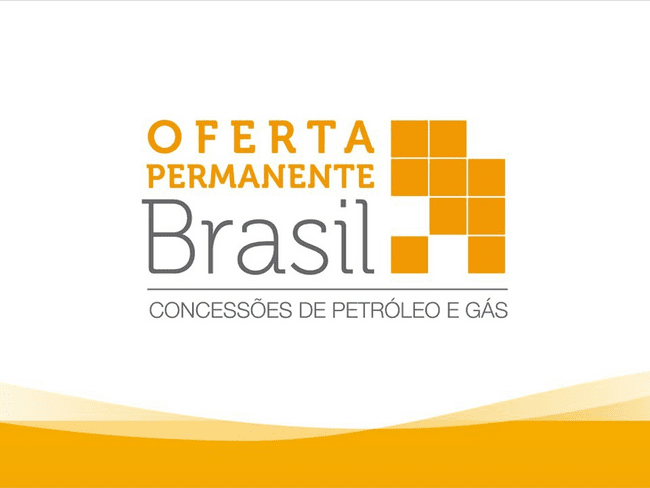 A importância da continuidade da oferta de áreas
Leilão OPC - no dia 17/06/2025
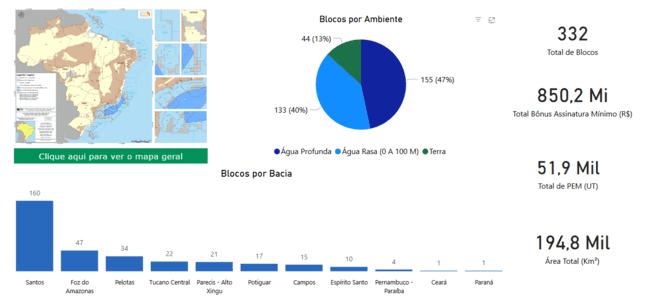 #Os contratos de Partilha
O regime de partilha foi estabelecido em 2010
A PPSA é responsável pela gestão dos contratos, negociação dos AIPs dentro do polígono e pela comercialização do O&G da União
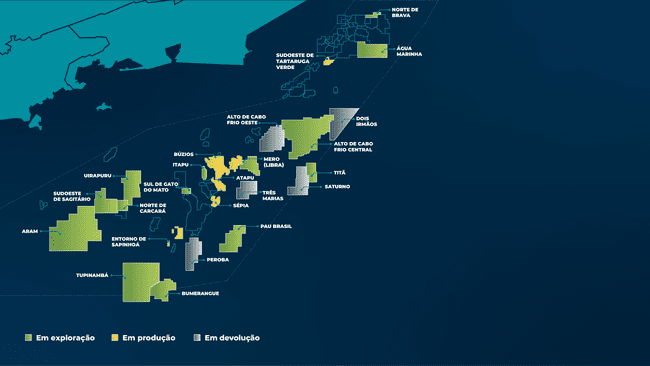 9
Contratos Comerciais, de 24 assinados
1.139.739
Bpd de produção de óleo (Jan 2025)
33% 
da Produção Nacional
45% 
das Reservas Totais
A Produção de Óleo dos Contratos de Partilha vai duplicar...
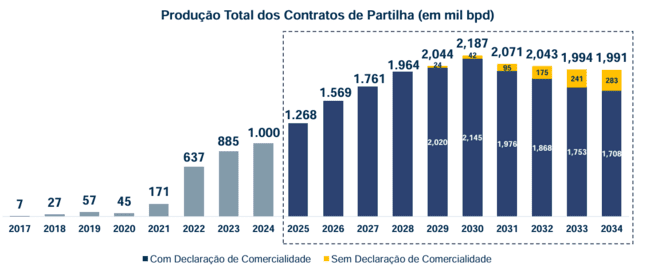 E a produção da União vai quintuplicar...
US$50/bbl        
US$70/bbl 
US$90/bbl
A produção de GÁS da União também vai aumentar significativamente
MAIORES PRODUTORES DE ÓLEO – JANEIRO/2025
K BPD
K BPD
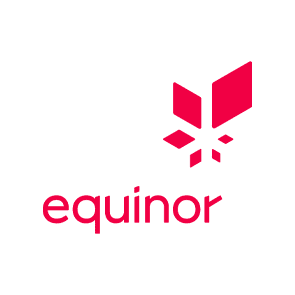 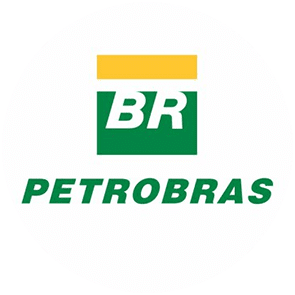 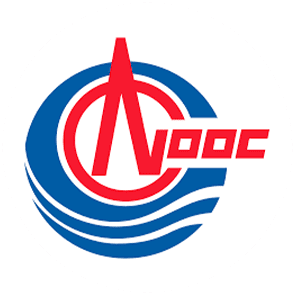 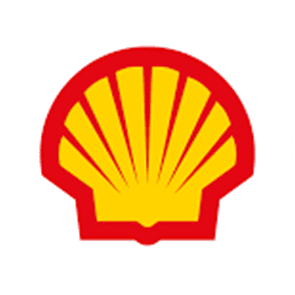 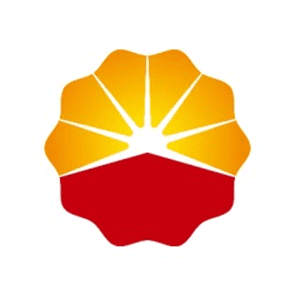 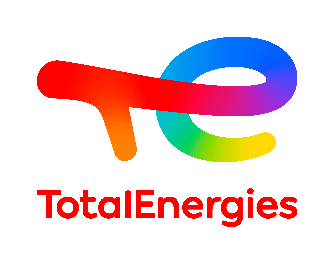 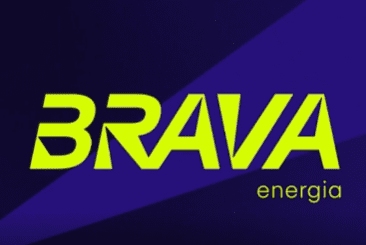 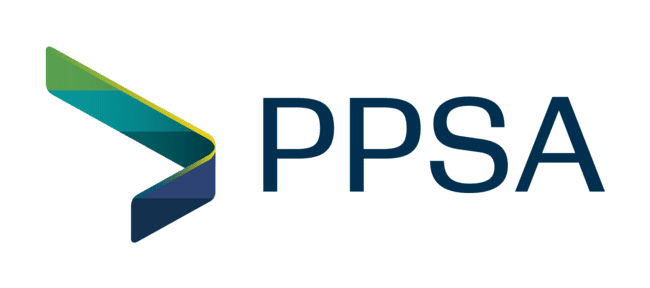 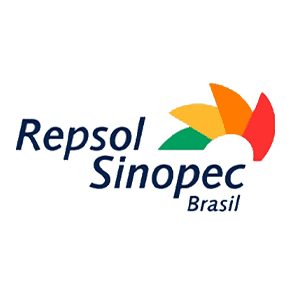 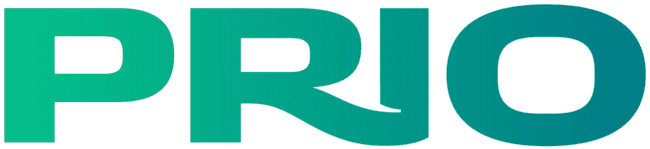 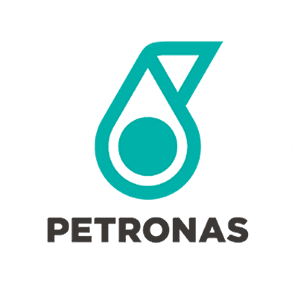 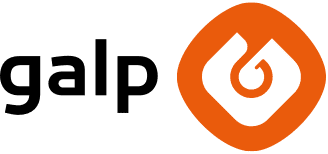 Fonte: ANP
Obrigada pela atenção.
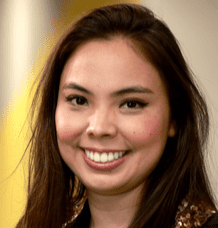 Tabita Loureiro
Presidente Interina & Diretora Técnica